テ
レ ワ ー ク                                                               　　　　　　　　　　　　　　　　　　　　　　　　　　　　　　　　　　　　　　　　導入セミナー
Ｗｏｒｋ＝働く
Ｔｅｌｅ＝離れたところで
～中小企業の人材確保に効果絶大！「選ばれる企業」になるために～
これならできる！ 
　　　　　　　テレワークで働き方改革
基調講演
社会保険労務士法人NSR　
テレワークスタイル推進室  CWO
　武田かおり　さん
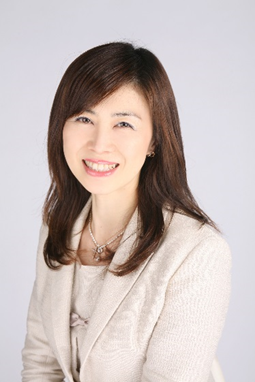 テレワーク取組み企業による事例紹介
株式会社 石井事務機センター 
　代表取締役　石井 聖博さん（※演者変更の可能性あり）
　テーマ
【テレワークが日本の中小企業を元気にする！】
テレワーク実施時の労務管理上の留意点や社内ルールづくりを中心に、政府事業をはじめとした100回以上の講演、300以上のテレワーク相談に対応し、日本全国で「働き方改革実現」に向け実践的な指南を続ける。労働新聞社「テレワーク最前線（全24回）」の連載、日経ムック『実践！テレワークで「働き方改革」』監修、同友館「地域とヒトを活かすテレワーク」共著他、新聞・雑誌・ＴＶ出演多数。
損害保険ジャパン日本興亜株式会社　
　関西第一業務部　部長　足立　敦 さん
　テーマ
【ワークスタイルイノベーションで「保険の先へ、挑む。」】
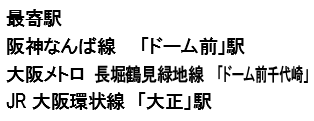 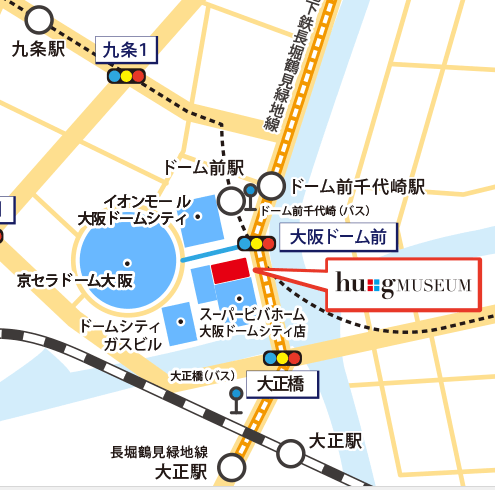 開催日 ： 2018年9月10日（月）
時 　間 ： 13時30分から16時（開場13時）
会　 場 ： 大阪ガス ハグミュージアム 5階 ハグホール 
定 　員 ： 200名（申込先着順）
参加費 ： 無 料
主催　総務省近畿総合通信局　大阪府　大阪市　大阪商工会議所　近畿情報通信協議会　
協力　大阪ガス株式会社　大阪市域労働ネットワーク
【お申込み方法】
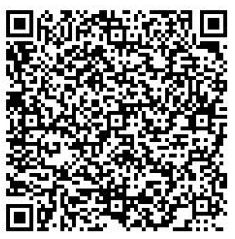 ＷＥＢサイトからのお申込み（大阪市電子申請システム）　　
　　　ＵＲＬ
ＱＲコード：
電子申請システム
https://s-kantan.com/city-osaka-e-shinsei-u/offer/offerList_detail.action?tempSeq=2535
電話でのお申込み　　０６－６２０８－７３５５　大阪市市民局 雇用・勤労施策課
ＦＡＸでのお申込み　　０６－６２０２－７０７３　以下にご記入いただき、ＦＡＸをお願いいたします。
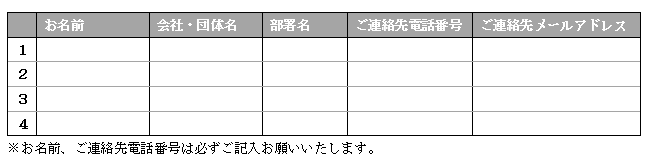 ※お名前、ご連絡先電話番号・メールアドレスは必ずご記入お願いいたします。
【お問い合わせ】　　大阪市　市民局　ダイバーシティ推進室　雇用・勤労施策課
電話 　０６－６２０８－７３５５　　　 FAX　　０６－６２０２－７０７３　　　E-mail　ca0011@city.osaka.lg.jp